OB:  Trends of the Periodic Table1. Dimitri Mendeleev created the first modern periodic table, ours is modeled on it.
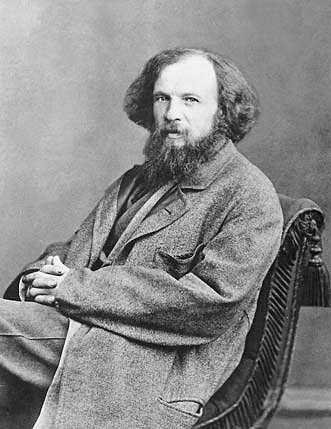 2  The COLUMNS on the table are called _________________,        there are ________ on the table.
 
3  The ROWS that go across the table to the right are called     ___________________, there are _____ of these. Look at your periodic table now, touch numbers 1-18 for the groups, then touch 1-7 for the periods.
4.  Group 1 (Li to Fr) are called the ALKALI  metals
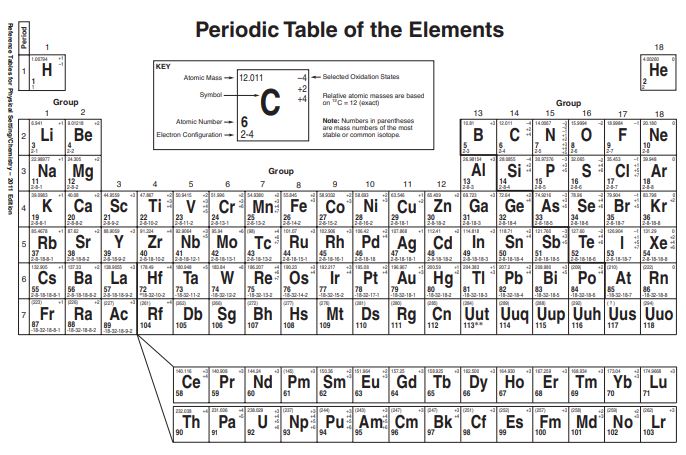 5.  Group 2 (Be to Ra) are called the ALKALINEEARTHmetals
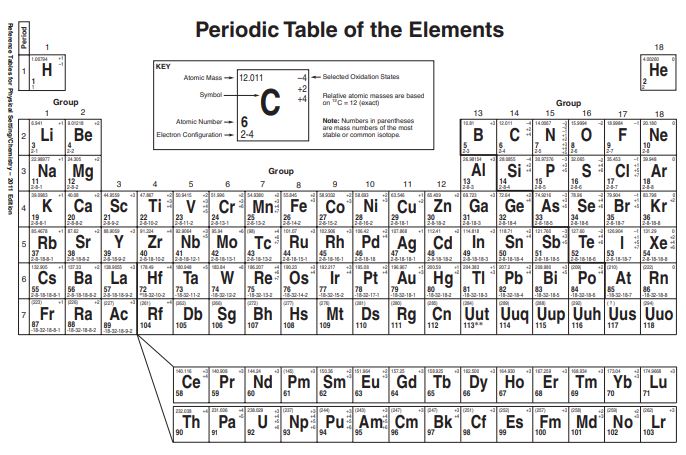 6.  Group 3-12plus under the staircaseare called the TRANSITIONALmetals
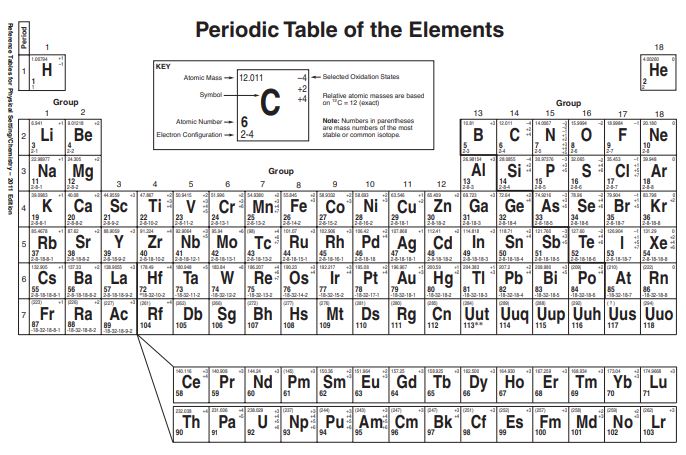 7.  To the right of the staircase, AND
Hydrogen
Are called theNONMETALS
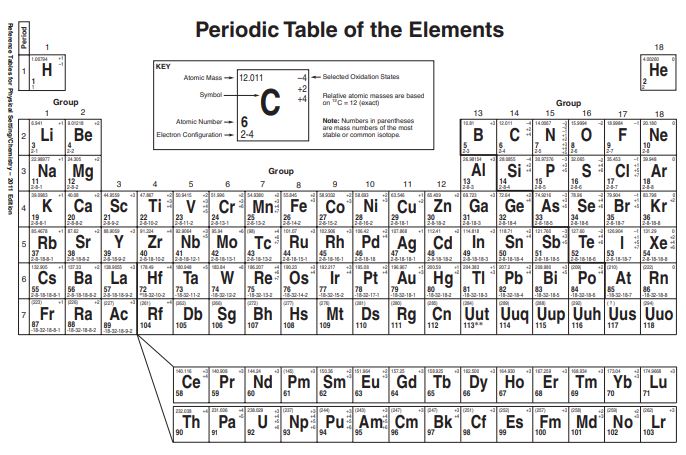 8.  Group 17 are called theHALOGENSthey are also nonmetals
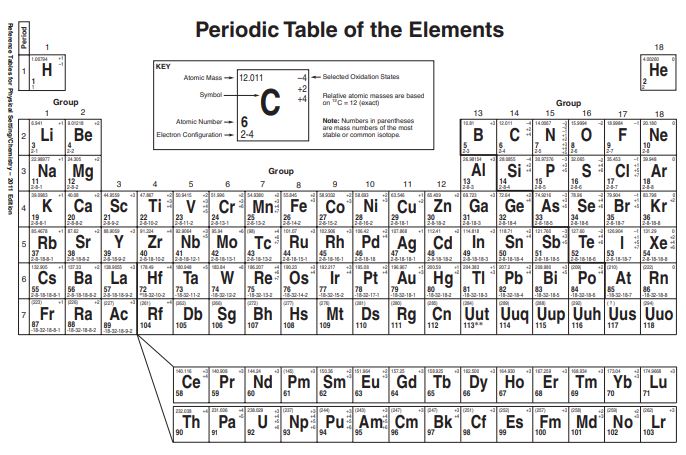 9.Group 18are called theNoble Gasesthey are also nonmetals
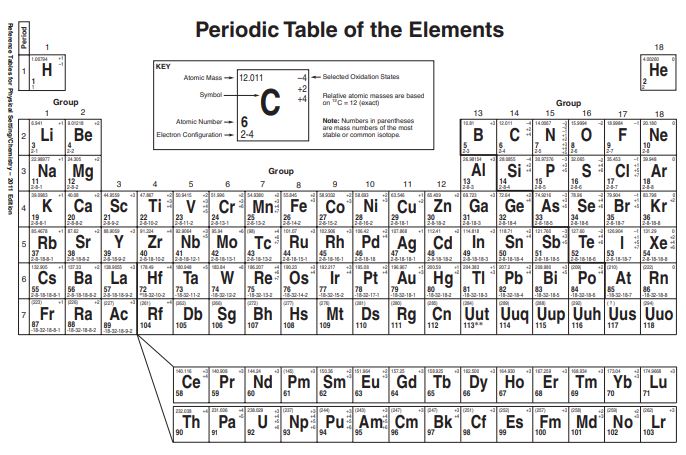 10.seven atoms that touch the staircase are called the METALLOIDSNOT Al or Po
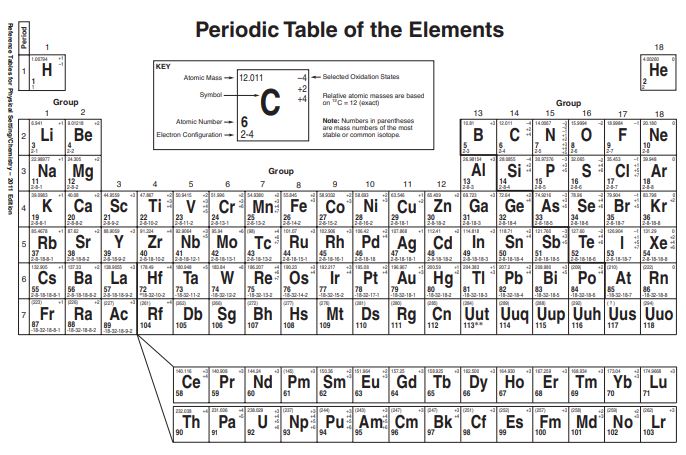 11.the 2 rows at the bottom of the table are called the INNER TRANSITIONAL metals.

They fit inside group 3
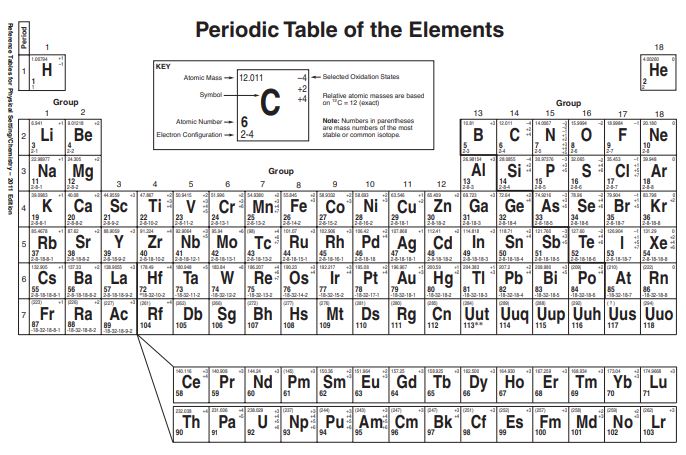 12.  Atoms in the same group share many chemical properties,       because the have the same number of valence (or outermost)
        electrons.          which means these atoms in the group will bond in similar ways.        Examples:  all make 1:1 compounds:  LiCl, NaCl, and KCl         All make 1:2 compounds:  BeBr2, MgBr2, CaBr2
What’s up with the name of this table?  

14.  What does PERIODIC even mean here?
What’s up with the name of this table?  

What does PERIODIC even mean here?Periodic refers to a pattern or normal repetition of things.  Magazines are periodicals, they come periodically.  

Sports Illustrated comes weekly.  National Geographic comes monthly.  When I was a kid, there was a men’s magazine called Gentlemen’s Quarterly.  It came 4x per year (once per quarter).  Now it’s GQ - and it comes 10X per year.
15.  The elements of the Periodic Table are arranged in order of increasing atomic number.That means by increasing number of PROTONS.
16.  The Periodic Law

When the elements are arranged in order of increasing atomic number there is a periodic repetition of similar chemical properties - in the groups.  

This works because of the weird shape of the table.
17. Similar properties “show up”            periodically, IN THE GROUPS.  

18. At the top of the table, this happens        every 8 atoms, but starting in the        middle, it’s every 18 atoms.
19.  The periods of the table         go left to right.
20.  The periods contain many       elements that have        very different properties.  
21.  Period numbers go 1 to 7.         They correspond to the       number of electron orbitals       that all of the atoms in that       period have.
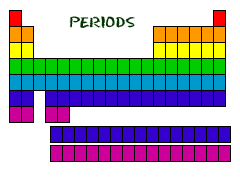 Periods  ↔
1
2
3
4
5
6
7
6
7
22.  The period number (1-7) is indicative of how many electron orbitals each atom in the period has.
22.  The period number (1-7) is indicative of how many electron orbitals each atom in the period has.
22.  The period number (1-7) is indicative of how many electron orbitals each atom in the period has.
22.  The period number (1-7) is indicative of how many electron orbitals each atom in the period has.
22.  The period number (1-7) is indicative of how many electron orbitals each atom in the period has.
22.  The period number (1-7) is indicative of how many electron orbitals each atom in the period has.
22.  The period number (1-7) is indicative of how many electron orbitals each atom in the period has.
22.  The period number (1-7) is indicative of how many electron orbitals each atom in the period has.
The numbers in the element boxes on periodic table help us know many things.

Locate the carbon atom in the key (the big one at top)

Find Atomic Mass, Atomic Number, Electron Configuration, and selected Oxidation Numbers.

The mass is the mass of the protons and the neutrons in the nucleus  

23.  Each of these subatomic particles fits into this table, you should memorize this.
The numbers in the element boxes on periodic table help us know many things.

Locate the carbon atom in the key (the big one at top)

Find Atomic Mass, Atomic Number, Electron Configuration, and selected Oxidation Numbers.

The mass is the mass of the protons and the neutrons in the nucleus  

23.  Each of these subatomic particles fits into this table, you should memorize this.
The numbers in the element boxes on periodic table help us know many things.

Locate the carbon atom in the key (the big one at top)

Find Atomic Mass, Atomic Number, Electron Configuration, and selected Oxidation Numbers.

The mass is the mass of the protons and the neutrons in the nucleus  

23.  Each of these subatomic particles fits into this table, you should memorize this.
The numbers in the element boxes on periodic table help us know many things.

Locate the carbon atom in the key (the big one at top)

Find Atomic Mass, Atomic Number, Electron Configuration, and selected Oxidation Numbers.

The mass is the mass of the protons and the neutrons in the nucleus  

23.  Each of these subatomic particles fits into this table, you should memorize this.
Another way to write this information (for cobalt) would be this:




This shows the average mass of cobalt to be 59 amu, and that it has an atomic number of 27.

24.  Calculate the number of protons, neutrons and electrons for         this element now.
Co
5927
Co
Mass = total number of p+ and n°  =  59          minus atomic number = p+      -27
  Gives us the left over neutrons  =     32

The atomic number is the number of protons, which is the same as the number of electrons (the positives = the negatives).  

24.  Cobalt has 27 protons, 27 electrons, and 32 neutrons.
5927
25.  List ALL of the nonmetals (by symbol, in numeric order)
25.  List ALL of the nonmetals (by symbol, in numeric order)
H, He 
B, C, N, O, F, Ne Si, P, S, Cl, Ar, 

As, Se, Br, Kr

Te, I, Xe, At, Rn
Count them, there are 
22 
Non metals
26.  List all of the metalloids by symbol and name
26.   List all of the metalloids by symbol and name

B for boron (NM)Si for silicon (NM)Ge for germanium (NM)As for arsenic (NM)Sb for antimony (M)Te for tellurium (M)At for astatine (NM)
Count them, there are 
7 
Metalloids
Two other METALS touch the staircase, Al and Po (the dog food exception to this trend)
27.  How many elements are METALS?
27.  How many elements are METALS?

We won’t list them all.  All elements are metals except the nonmetals.  

There are 
118 elements – 22 nonmetals = 96 metals
Start Class #2 here
#28 - #42
28.  There are seven trends that we examine as         group trends (patterns going down a group), or         period trends (patterns going across the table).

29.   These trends are: atomic radius (size),          cation + anion sizes, net nuclear charge,         electronegativity value, atomic mass,          metallic and nonmetallic properties,          and 1st ionization energy.
30.   What is the group trend for atomic mass?
 
To figure it out we need to look at a group, and write out the atomic masses in order to see if there is a pattern.  Use group 2.  Fill in the chart now.  Then we will describe this with as few words as possible.
30.   What is the group trend for atomic mass?
 
The group trend foratomic mass is increasing.
31.  What is period trend for atomic mass.
31.  What is period trend for atomic mass.   The period trend for atomic mass is increasing.
32.  What is the group trend for atomic radius (size)?
 
To figure it out we need to look at a group, and what the pattern is.  Use group 1.  Fill in this chart.  Then we will describe the trend with as few words as possible.
32.  What is the group trend for atomic radius (size)?
 
The group trend for atomic radius is INCREASING. 

What’s going on with this trend?Why does this trend exist?
32.  What is the group trend for atomic radius (size)?
 
The group trend for atomic radius is INCREASING. 

What’s going on with this trend?Why does this trend exist?Each period below has ONE MOREELECTRON ORBITAL than the atom above it, so yes, this is sensible.
33.  What is the period trend for atomic radius (size)?
To figure it out we need to look at a period, write out the atomic radii - in order,to see what the pattern is.  Use period 2.  Fill in this chart now, then use as few words as possible to state the trend.
33.  What is the period trend for atomic radius (size)?
To figure it out we need to look at a period, write out the atomic radii - in order,to see what the pattern is.  Use period 2.  Fill in this chart now, then use as few words as possible to state the trend.
33.  What is the period trend for atomic radius (size)?
To figure it out we need to look at a period, write out the atomic radii - in order,to see what the pattern is.  Use period 2.  Fill in this chart now, then use as few words as possible to state the trend.
The period trend for atomic radius is decreasing.How is this possible?  The reason for this is a little more complicated.
The period trend for atomic radius is decreasing.How is this possible?  The reason for this is a little more complicated.

All atoms in period 2 have 2 orbitals.  As we move across the table, the number of orbitals is constant, but the number of protons in the center of the atom – in the nucleus – increases.  

More protons means more positive charge in the nucleus.This creates a stronger and stronger inward attraction, which pulls the atoms smaller, they shrink as we move to the right.  
The smallest atom in the period has the most protons – the noble gas.
Net Nuclear Charge Trend

36.  The SUM TOTAL of charges inside the NUCLEUS           is net nuclear charge. 

Since inside the nucleus are only protons (positive charges) and neutrons (no charges), the net nuclear charge is always positive.  
In fact, if you FORGET the positive sign, it’s wrong.
37.  State the group trend for Net Nuclear Charge?   

The number of protons, with a positive sign, is the net nuclear charge since the electrons ARE NOT in the nucleus, and the neutrons have no charge.
37.  State the group trend for Net Nuclear Charge?
37.  The group trend for         Net Nuclear Charge         is increasing.
38.  State the Period Trend for Net Nuclear Charge
38.  State the Period Trend for Net Nuclear Charge
38.  State the Period Trend for Net Nuclear Charge
38.  The Period Trend for         Net Nuclear Charge is Increasing.
First Ionization Energy

This trend requires a quick vocabulary word, and then some “reality” since NY only wants you to be able to deal with the trend, but not really “get” it.  It’s all good.
First Ionization Energy


  First Ionization Energy is the       amount of energy required to     make a mole of atoms into     a mole of +1 cations.         It’s the amount of energy needed to pull off a mole of         electrons from a mole of atoms.  They’re listed on Table S.
No writing, think:  From Table S…
Changing a mole of Lithium atoms into a mole of Li+1 cations takes 520. kJ/mole  (520 kilo-joules per mole) 

1 mole Li⁰  →  1 mole Li+1  +  1 mole of electrons
To make that happen (the electrons don’t fall off), it takes energy.  

How much?  520 kJ – which is the 1st Ionization energy for Lithium
No writing, keep thinking:
What about a mole of Magnesium?

To change 1 mole of Mg atoms into 1 mole of Mg+1 cations takes 738 kJ/mole.

But WHAT are Mg+1 cations?  They don’t even exist.
To make a mole of Mg+2 cations: Step one:  the 1st Ionization energy is required to do this:
1 mole Mg⁰  →  1 mol Mg+1  +  1 mole of electrons

Step two:  the 2nd Ionization Energy is needed to do this: 1 mol Mg+1 →  1 mol Mg+2  +  1 mole of electrons FOR MAGNESIUM    The 1st Ionization energy is 738 kJ/mole                                     The 2nd Ionization energy is 2371 kJ/mole

It’s “harder” to take the second electrons off, the positive/negative tug of war is being won by the protons (12 vs. 11 now).  Mg+1 never forms, this is JUST a data chart you need to use.  NYS does not think you smart enough to handle that, but they think it’s okay to let you think it’s possible to have a Mg+1 cation.  They stink.
No writing, think:
For Aluminum, there’s a 1st Ionization energy, a 2nd Ionization Energy, and a 3rd Ionization energy too.  


Fluorine, a nonmetal does not usually become a cation, but they can be forced to temporarily.  It takes A LOT of energy.

First Ionization Energy is just a trend, and some very loose chemistry.  Don’t worry about it.  This is about you reading the data chart only, and it’s not hard.
Fill in the chart







 41.  State the group trend for 1st Ionization energy.
Fill in the chart







 41.  State the group trend for 1st Ionization energy.
Fill in the chart







 41.  State the group trend for 1st Ionization energy.
Fill in the chart







 41. The group trend for 1st ionization energy       is decreasing.   Why?
42.  The reason that it “gets easier” to turn a mole of atoms into a mole of cations as we move down a group, is that the electrons that have to be removed are further from the nucleus, and are being attracted inward with less attraction.   The distance from the nucleus “hurts” more than the increase of protons “helps” hold onto the electrons.  

The ATOMIC SIZE increases, and the valence electrons that get liberated to form +1 cations are much further from the positive nucleus.
Period Trend for 1st Ionization Energy
43.  State the period trend for 1st Ionization Energy
Period Trend for 1st Ionization Energy
43.  State the period trend for 1st Ionization Energy
Period Trend for 1st Ionization Energy
43.  The period trend for         1st Ionization Energy          is increasing.
Period Trend for 1st Ionization Energy
The period trend for 1st Ionization Energy is increasing

44.  The reason is that the number of protons increases across a period, with the same number of orbitals, so the attraction by the nucleus increases, making these electrons harder to “pull off” to make cations.
Metallic vs. Non Metallic Properties

The whole Periodic Table is made up of nonmetals and metals.  22 nonmetals and 96 metals.  (7 are metalloids too).

45.  Metallic properties include…..

46.  Non metallic properties include….

You need to know lots of them.
47.  If you could rank all of the metals in all properties, and score out who wins the most times, the most metallic element is francium.  

48.  If you measured all of the non metals on all of the nonmetallic property list, the most non-metallic element is helium.
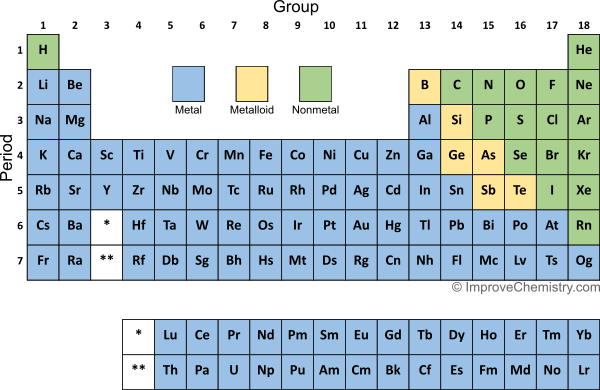 This is dopey

Which element is the most metallic, strontium, copper or lead?
At
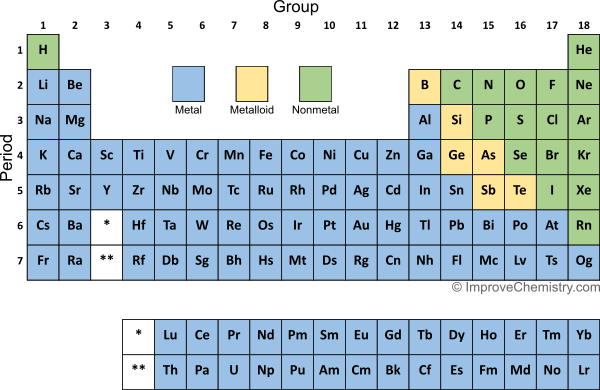 This is dopey

Which element is the most metallic, strontium, copper or lead?
Sr is the MOST METALLIC, it’s the closest to francium!
At
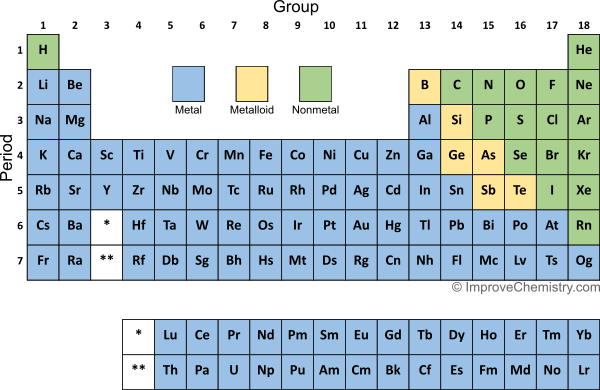 This is dopey
50.  Which element is the most nonmetallic
At
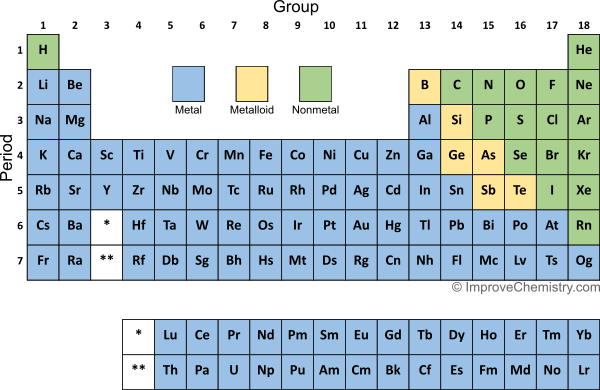 This is dopey
50.  Which element is the most nonmetallicNeon is the closest to helium, therefore it wins here!
At
Cation Sizes and Anion Sizes
We have no charts to look over to determine the actual sizes of any ions, but we can still figure out the trends of cation sizes and of anion sizes by thinking about the size of the ATOMS.

51.  How big is a PICOMETER (pm)???

Table C says a “pico” is one 10-12 of a whole
Or 1012 picometers = one meter.  

10-12 m = one trillionth of a meter
The group trend for Cation Size is increasing
      The group trend for Anion Size is increasing.
Cation Sizes and Anion Sizes
 
55.  Cations are always MUCH smaller than their atoms            because they LOSE a whole orbital when they lose         their valence electrons. 

           Anions are always a bit larger than the atoms they            formed from because the additional electrons in the               valence orbital stretch it out to full size.
58.  State the Period Trend for Cation size59.  State the Period Trend for Anion size
58.  State the Period Trend for Cation size59.  State the Period Trend for Anion size
58.  State the Period Trend for Cation size59.  State the Period Trend for Anion size
58.  State the Period Trend for Cation size59.  State the Period Trend for Anion size
58.  State the Period Trend for Cation size59.  State the Period Trend for Anion size
58.  The Period Trend for Cation size is decreasing. 59.  The Period Trend for Anion size is decreasing.
60.  The period trend for anion size is decreasing. With more and more protons pulling the SAME NUMBER OF ELECTRONS, each anion will gets smaller and smaller.  Just like atoms, and just like cations.
Electronegativity 
the idea that generated a Nobel Prize for Dr. Linus Pauling
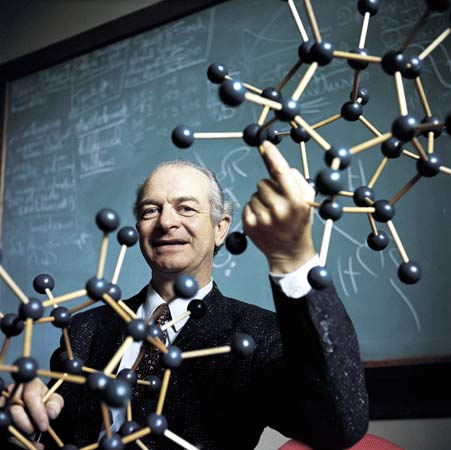 This guy is the ONLY person ever to win 2 Nobel Prizes by himself.  Some others shared two prizes, but, he’s really the man.
61.  Electronegativity is defined as the tendency to gain an electron         when two atoms bond.

Bonding is a very complicated matter.   We haven’t learned much about it yet.  Think about this, atoms bond by sharing electrons (or transferring them) to other atoms.  Not all share fairly.  Some do share more fairly than others, and some share their electrons perfectly.  Electronegativity is a measure of how well these electrons are shared, and how polar the bond will be because of that.  We will spend LOTS of time on this soon, but the trend is easy to deal with, but you should understand the vocabulary word too.
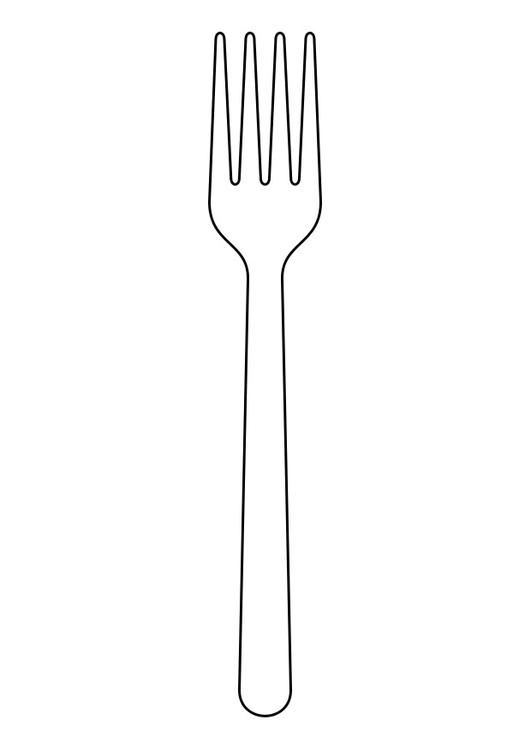 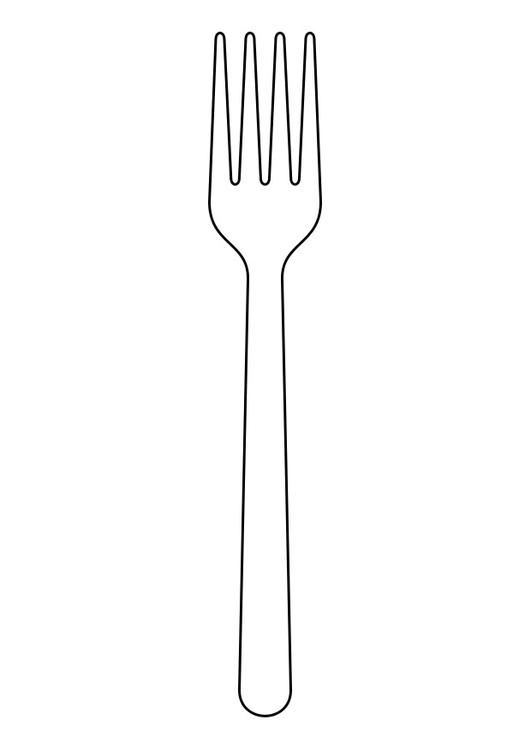 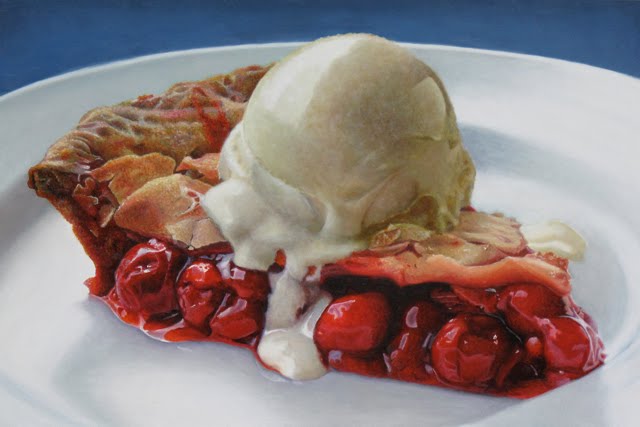 YOU
ME
Electronegativity values are in Table S with all the other good numbers.
62.  Draw… Let’s imagine two hydrogen atoms bonding.                        They both have electronegativity values of 2.2



    2.2                                                                                     2.2



Both atoms “pull” to get the other atoms electron a “2.2” amount.  Since they are the same, they share the two electrons exactly the same, balanced.  This is a nonpolar bond.
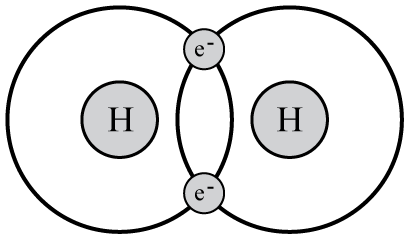 63.  Draw…  Let’s imagine HCl bonding now.   The both have electronegativity values of 2.2 and 3.2



       2.2                                                                              3.2



Cl “pulls” a 3.2 amount, but H only pulls a 2.2 amount.  This makes the sharing very unfair.  Chlorine gets the electron from hydrogen MOST of the time.  This is a polar bond.
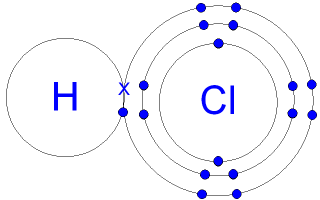 H
64.  Draw the diagram below.  It shows hydrogen monochloride having a single bond that is polar.  Since chlorine has a greater electronegativity value than hydrogen (3.2 vs. 2.2) chlorine pulls the electron from hydrogen much more (think 90% of the time).  That means the bond is polar, the chlorine side is more negative with the extra electron, and the hydrogen side is more positive, having “lost” this electron most of the time.  
65.  The arrow itself is called a dipole arrow, it shows the polarity of the bond.  The arrow head is where the electron “goes” and is more negative, the arrow tail has a “positive” sign, showing hydrogen is left more positive.
H  ̶  Cl
66.  Fill in the electronegativity values in group 2 and group 17?
67.  State the group trend for electronegativity value. is decreasing.

The reason for this is that electrons would be added into the outermost (valence) orbital, which is always further & further from the nucleus as you add orbitals going down a group.  There is less pull inward.
66.  Fill in the electronegativity values in group 2 and group 17?
67.  State the group trend for electronegativity value. is decreasing.

The reason for this is that electrons would be added into the outermost (valence) orbital, which is always further & further from the nucleus as you add orbitals going down a group.  There is less pull inward.
66.  Fill in the electronegativity values in group 2 and group 17?
67.  State the group trend for electronegativity value. is decreasing.

The reason for this is that electrons would be added into the outermost (valence) orbital, which is always further & further from the nucleus as you add orbitals going down a group.  There is less pull inward.
66.  Fill in the electronegativity values in group 2 and group 17?
67.  The group trend for electronegativity value is decreasing.

The reason for this is that electrons would be added into the outermost (valence) orbital, which is always further & further from the nucleus as you add orbitals going down a group.  There is less pull inward.
68.  Fill in the Electronegativity Values.
69.  State the period trend for electronegativity.
70.  Explain the “value” for electronegativity for neon.
68.  Fill in the Electronegativity Values.
69.  State the period trend for electronegativity.
70.  Explain the “value” for electronegativity for neon.
68.  Fill in the Electronegativity Values.
69.  The period trend for electronegativity is increasing.
70.  Explain the “value” for electronegativity for neon.
68.  Fill in the Electronegativity Values.
69.  The period trend for electronegativity is increasing.
70. Neon is a noble gas.  It has NO TENDENCY to gain electrons in        bonding, or to even make bonds.
68.  Fill in the Electronegativity Values.
71.  The reason the period trend for electronegativity increases, is that in any period the atoms add protons but have the same number of orbitals.  The extra protons pull electrons more towards the nucleus.  This pulls the atoms tighter (smaller) each box to the right.
Exceptions to the trends.
72.  The first trend you learned about wasn’t even called a trend back then.  We learned that nine atoms touch the staircase on the periodic table, but only 7 atoms are metalloids.  These two: Al & Poare the “dog food exception, because I have a can of Alpo dog food.
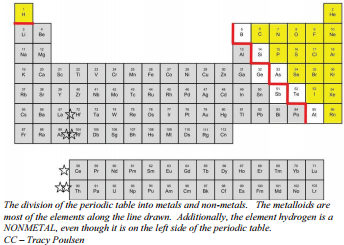 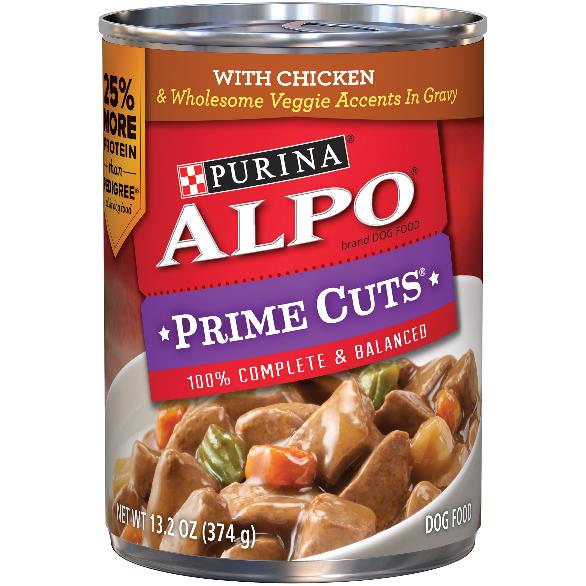 Most trends have exceptions.  On the Periodic table, and off.
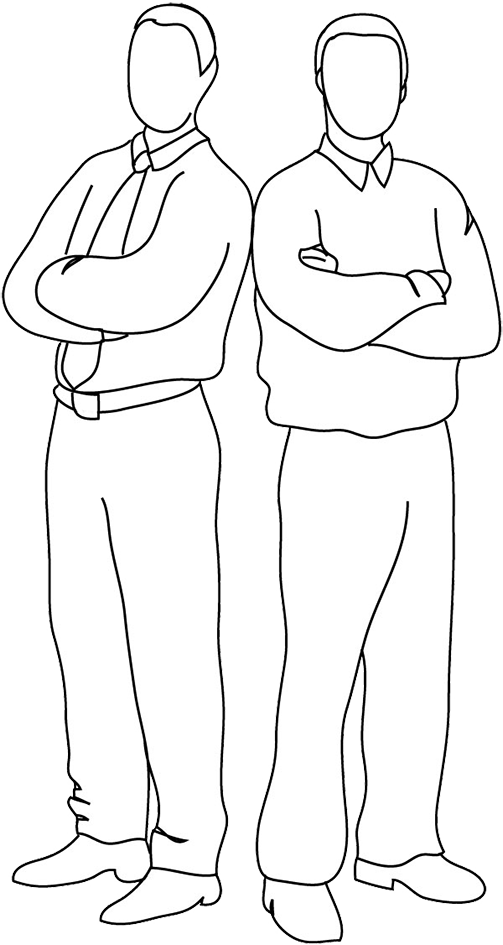 September
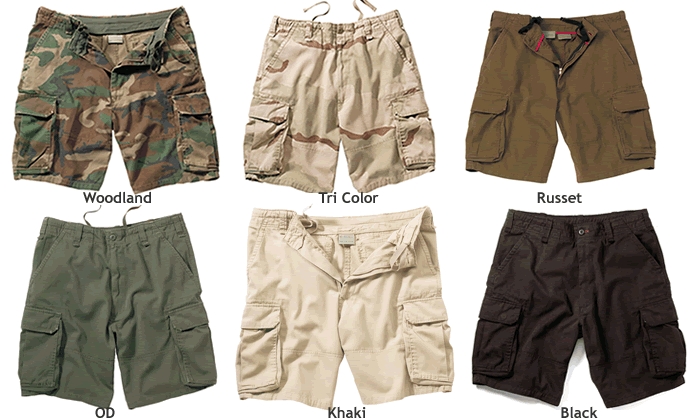 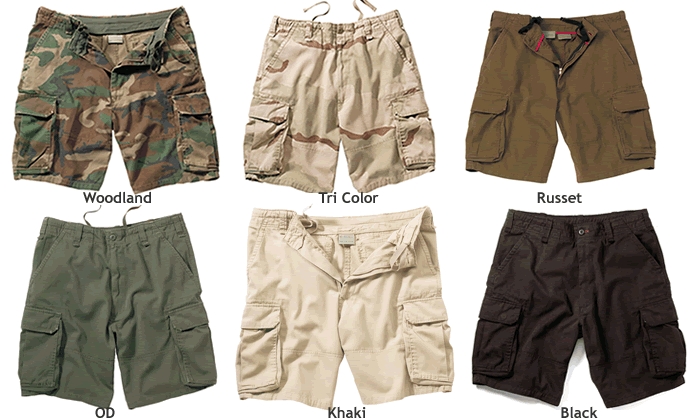 October
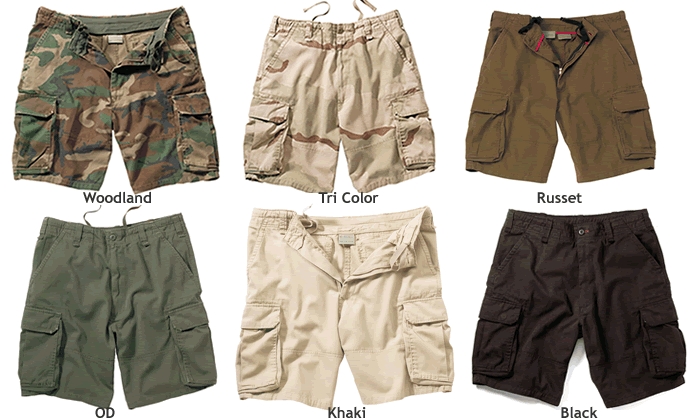 November
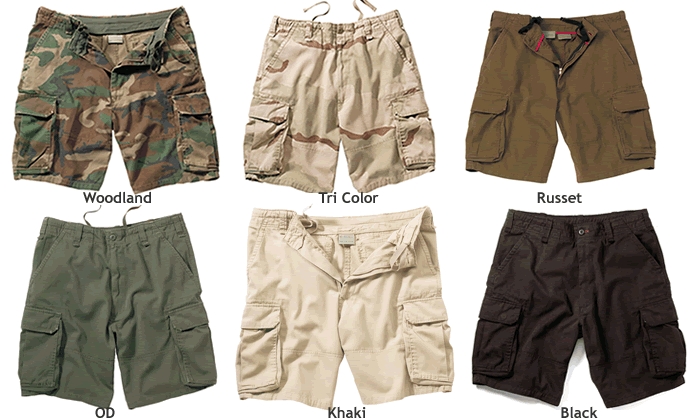 December
TODAY
Wearing pants is not the end of the trend, it’s an exception to the trend.  
A trend is a pattern that is predictable and repetitive, but it can go oops.

73.  What are the atomic masses of these elements in period 4?
74.  Nickel does NOT DESTROY the trend, it’s an exception.
75.  The period trend for atomic radius is          decreasing (to fluorine).       Neon is an exception to this trend.

No big deal.
76.   Fill in table.  Noble gases have no tendency to make bonds ever, so they don’t have electronegativity values either, right?  Look them up now.
Looks like there’s an exception here too!
EXCEPTION
78.  Are there exceptions to Net Nuclear Charge?

Think hard.
78.  Are there exceptions to Net Nuclear Charge?

Think hard.

No, the table adds ONE PROTON per box in every period, and lots of protons going down in the groups.  This trend is perfect.
Predict the actual sizes of these cations and anions
Predict the actual sizes of these cations and anions
Predict the actual sizes of these cations and anions
Predict the actual sizes of these cations and anions
Predict the actual sizes of these cations and anions
Predict the actual sizes of these cations and anions
Predict the actual sizes of these cations and anions
Predict the actual sizes of these cations and anions
Predict the actual sizes of these cations and anions
Predict the actual sizes of these cations and anions
Predict the actual sizes of these cations and anions
Predict the actual sizes of these cations and anions
Predict the actual sizes of these cations and anions
Predict the actual sizes of these cations and anions
Predict the actual sizes of these cations and anions
80.  Cations are always much smaller than their       atoms WHY?       Anions are always slightly bigger than the       atoms they formed from, WHY?
80.  Cations are always much smaller than their       atoms WHY?       Cations LOSE a whole orbital when they       “lose” electrons.       Anions are always slightly bigger than the       atoms they formed from, WHY?
80.  Cations are always much smaller than their       atoms WHY?       Cations LOSE a whole orbital when they       “lose” electrons.       Anions are always slightly bigger than the       atoms they formed from, WHY?       Gaining electrons “fills” that valence orbital,       stretching it out to full size.
Relative scales & arbitrary scales… Electronegativity (Dr. Linus was a fun guy, but not a fungi)
81.  A relative scale compares all members of the group to one set standard.
Relative scales & arbitrary scales… Electronegativity (Dr. Linus was a fun guy, but not a fungi)
81.  A relative scale compares all members of the group to one set standard.  

82.  Electronegativity is a relative scale, all atoms are relative to fluorine.         Pauling determined that fluorine has the greatest tendency to gain electrons       when making a bond, and ranked all other atoms to it.
Relative scales & arbitrary scales… Electronegativity (Dr. Linus was a fun guy, but not a fungi)
81.  A relative scale compares all members of the group to one set standard.  

82.  Electronegativity is a relative scale, all atoms are relative to fluorine.         Pauling determined that fluorine has the greatest tendency to gain electrons       when making a bond, and ranked all other atoms to it.

83.  An arbitrary scale is one that uses numbers that don’t really matter.         Pauling choose 4.0 for the highest EN value, given to fluorine.         All other atoms were given values ranked down to zero.  
        He could have use 100 as his top value, or eleven, or anything.  He just picked 4.0 for his         own reason.  There are not 4.0 somethings, in fact there isn’t even a unit.
Relative scales & arbitrary scales… Electronegativity (Dr. Linus was a fun guy, but not a fungi)
81.  A relative scale compares all members of the group to one set standard.  

82.  Electronegativity is a relative scale, all atoms are relative to fluorine.         Pauling determined that fluorine has the greatest tendency to gain electrons       when making a bond, and ranked all other atoms to it.

83.  An arbitrary scale is one that uses numbers that don’t really matter.         Pauling choose 4.0 for the highest EN value, given to fluorine.         All other atoms were given values ranked down to zero.  
        He could have use 100 as his top value, or eleven, or anything.  He just picked 4.0 for his         own reason.  There are not 4.0 somethings, in fact there isn’t even a unit.  
84.  Electronegativity is BOTH a RELATIVE SCALE & an ARBITRARY SCALE.
Last Point, not really related to Periodic Table, but stuck in here to keep in mind…

85.  ALLOTROPES

An allotrope is a chemically pure form of an atom that is structurally bonded together differently and therefore has different chemical and physical properties.
Last Point, not really related to Periodic Table, but stuck in here to keep in mind…

85.  ALLOTROPES

An allotrope is a chemically pure form of an atom that is structurally bonded together differently and therefore has different chemical and physical properties.
Carbon:  it comes in powdery solid, graphite solid, and diamond solid.  It also comes in C60 “bucky balls” named Buckminster Fullerenes.  All pure carbon, all physically different.

Oxygen: you breathe is O2 while the gas called ozone is O3.  Both are pure oxygen, but they both have different properties.